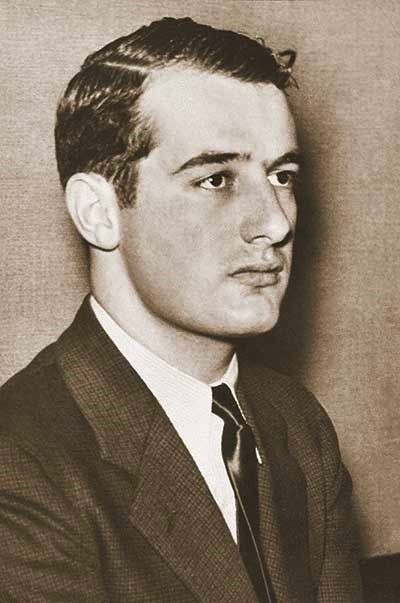 Journée Raoul  Wallenberg
17 janvier
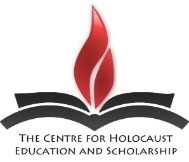 Présenté par le Centre pour l'enseignement et l'étude de l'Holocaus
te
1
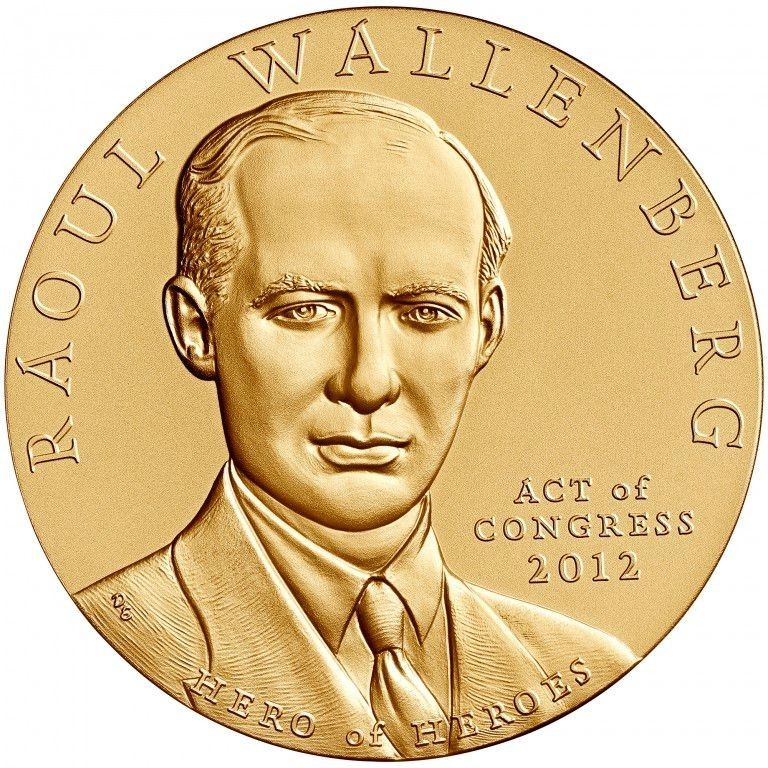 Qui était Raoul  Wallenberg ?
4
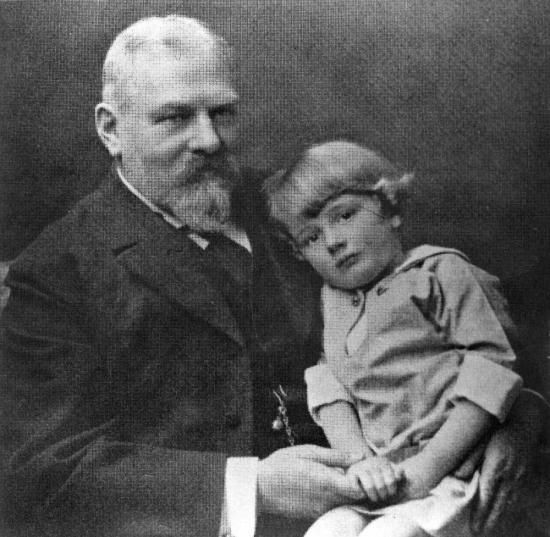 L'histoire de Raoul Wallenberg
Wallenberg est né à Stockholm, en Suède, le 4  août 1912.

Adulte, il vit à Paris et étudie l'architecture aux  États-Unis.

En 1936, il se rend en Palestine sous mandat  britannique pour travailler dans l'industrie du  commerce international. Il y rencontre de  nombreux réfugiés juifs de l'Allemagne nazie et  comprend mieux la montée de l'antisémitisme  en Europe.

La Seconde Guerre mondiale est déclarée en  1939, alors que l'Holocauste est déjà en cours.
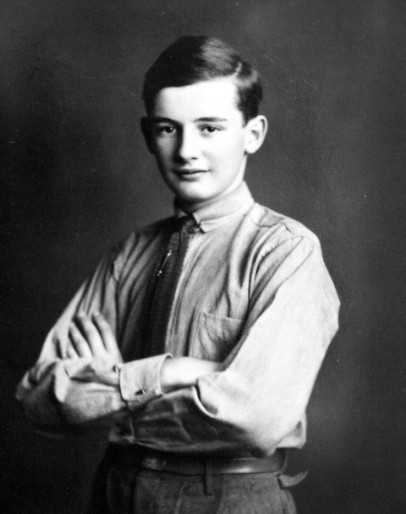 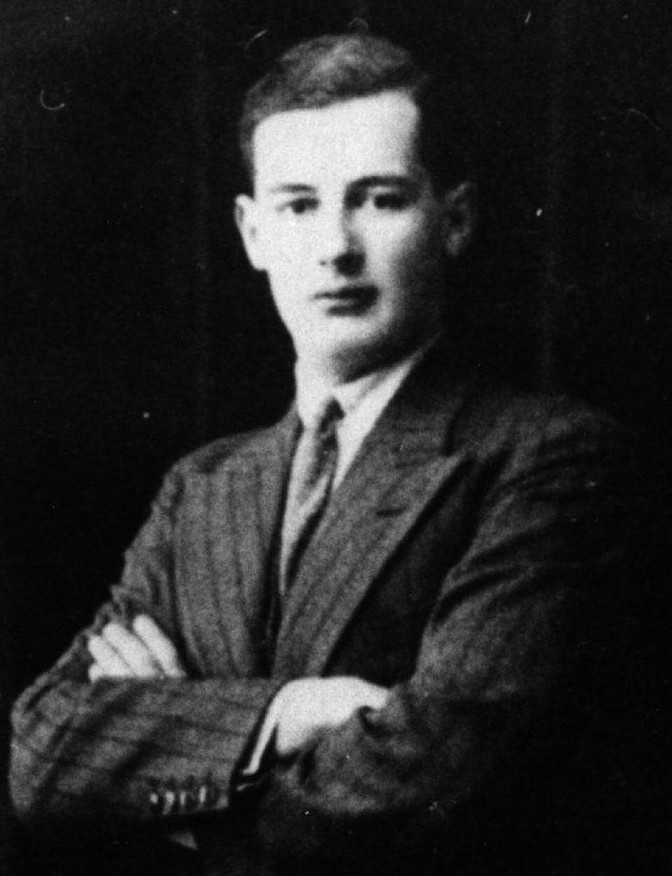 Regarder : L'histoire de Raoul Wallenberg (en bref)
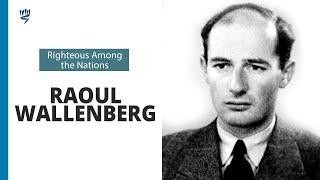 10
[Speaker Notes: http://www.youtube.com/watch?v=zHg1BU12vwk]
Recrutement de Raoul Wallenberg
Mars 1944 : L'Allemagne nazie envahit la Hongrie et 437  000 Juifs sont déportés à Auschwitz.

La Commission américaine des réfugiés de guerre recrute  Wallenberg pour une mission spéciale de sauvetage à  Budapest. Il parle plusieurs langues, connaît bien la ville  et comprend parfaitement le sort des réfugiés juifs.

Wallenberg arrive à Budapest le 9 juillet 1944 et les  déportations s'arrêtent.
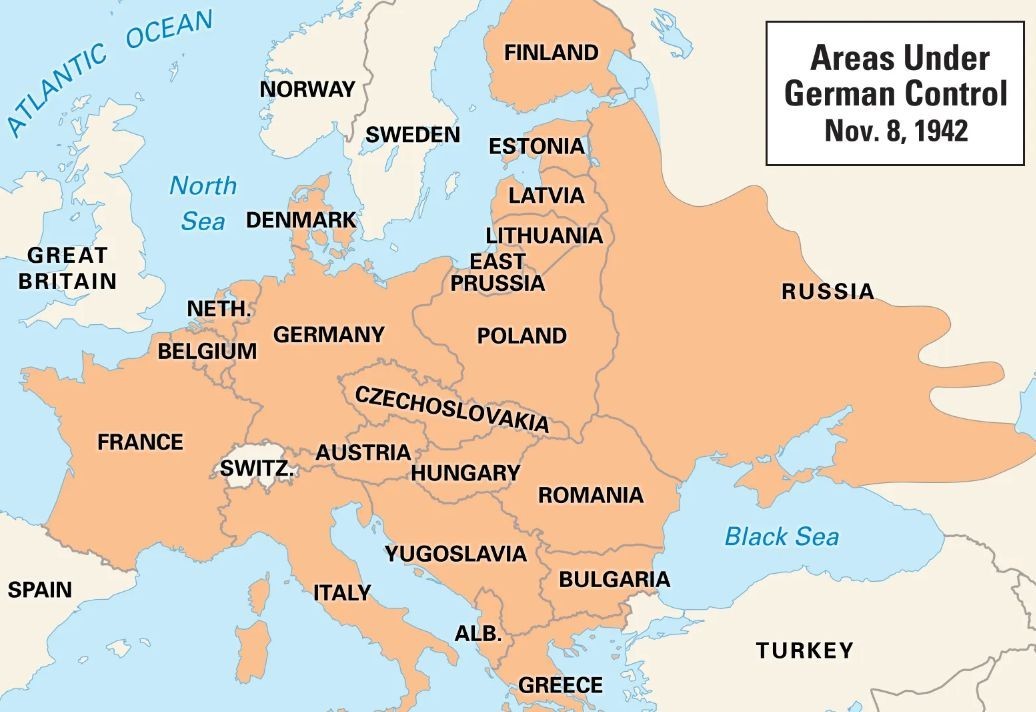 11
Arrivée de Raoul Wallenberg en Hongrie
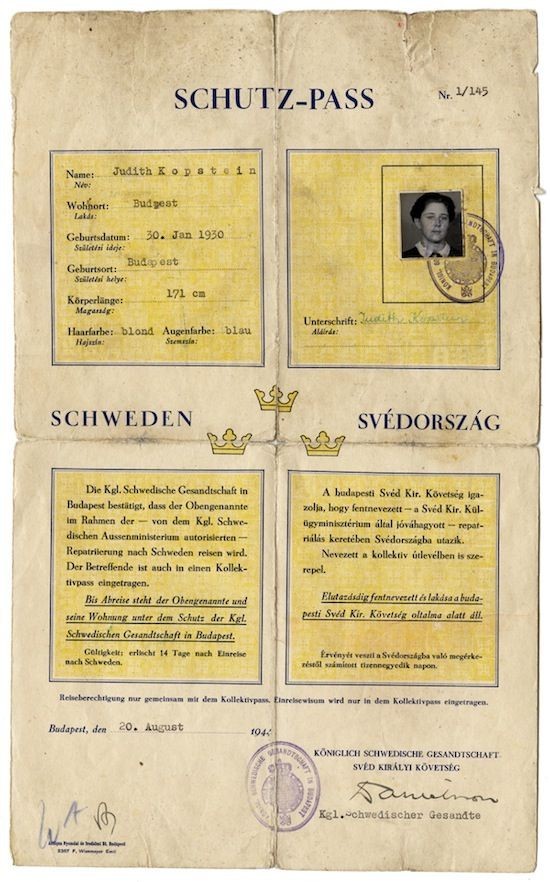 En tant que diplomate suédois, Wallenberg a pour  mission d'aider à sauver les 200 000 Juifs restants de  Budapest.

Il doit distribuer des centaines de Schutz-Pass, ou  laissez-passer temporaires de protection suédois, aux  Juifs hongrois ayant des liens avec la Suède, afin qu'ils  puissent s'enfuir.
Renversement du gouvernement hongrois
Le 15 octobre, le gouvernement hongrois est  renversé par le parti antisémite et fasciste  des Croix fléchées, prolongement du parti  nazi.
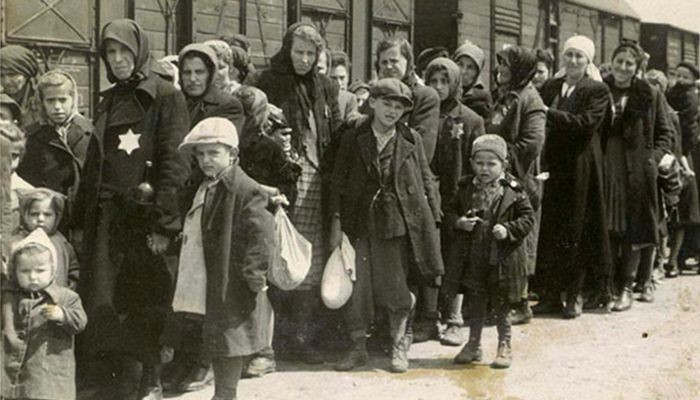 Les pogroms contre les Juifs et leur  déportation vers des centres de mise à  mort reprennent.
Les Juifs hongrois sont  déportés dans des  wagons à bestiaux vers  le centre de mise à mort  d'Auschwitz.
Lutte contre les expulsions
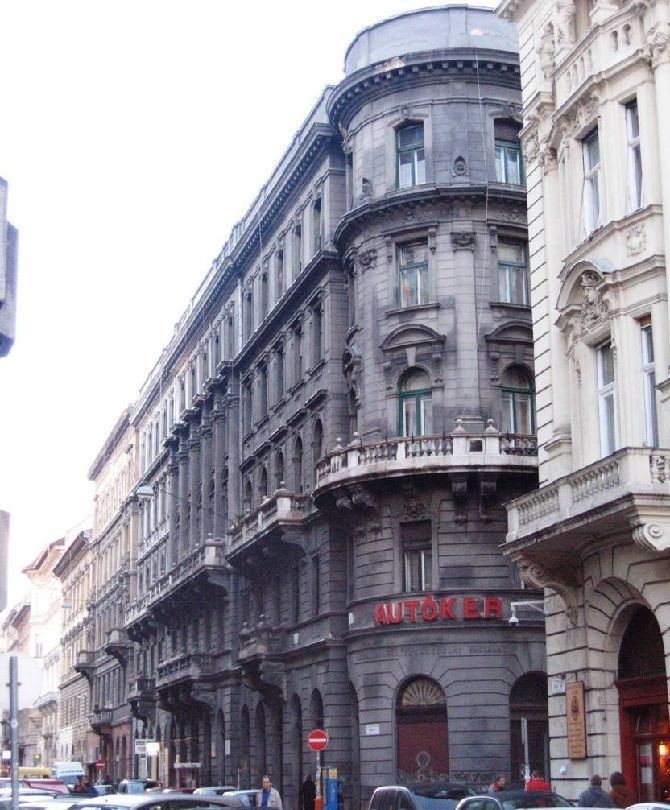 Wallenberg établit de nombreux refuges dans  tout Budapest. Il fournit ainsi à 15 000 Juifs de la  nourriture, des soins de santé et d'autres  besoins essentiels.

Pendant ce temps, il distribue des milliers de  Schutz-Pass, aidant ainsi des milliers de réfugiés à
s'échapper.
Un ancien coffre-fort de Wallenberg  maison à Budapest
14
Disparition de Wallenberg
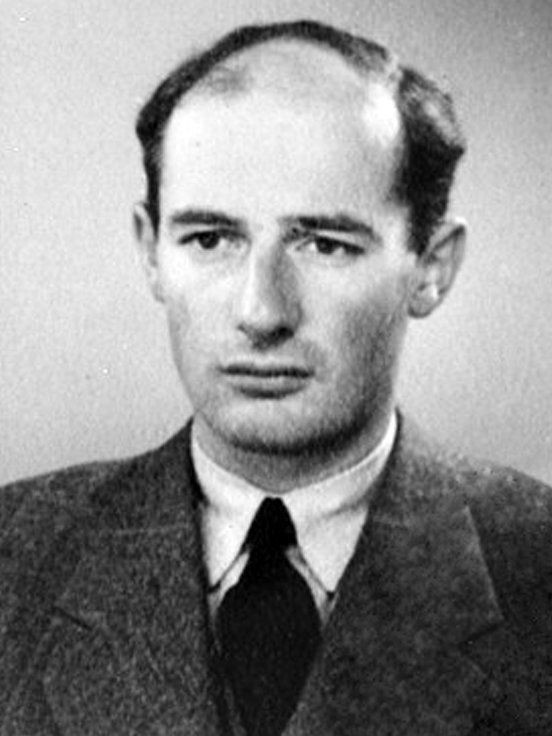 Le 17 janvier 1945, l'Armée rouge des forces soviétiques  détient Wallenberg sur la base de soupçons infondés  d'espionnage.

Par la suite, on ne sait plus où se trouve Wallenberg.

Ce n'est qu'en 1956 que l'Union soviétique admet  l'emprisonnement de Wallenberg, confirmant non seulement  sa captivité, mais aussi sa mort en captivité. Son certificat de  décès n'est pas remis, et le lieu de son enterrement n'est pas  communiqué à sa famille.
L'impact de Wallenberg : Témoignages de survivants
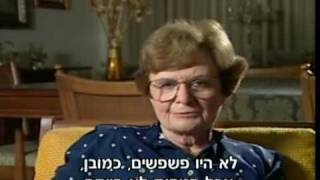 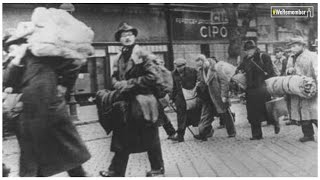 (2 min)
Vera Goodkin
(4 min)
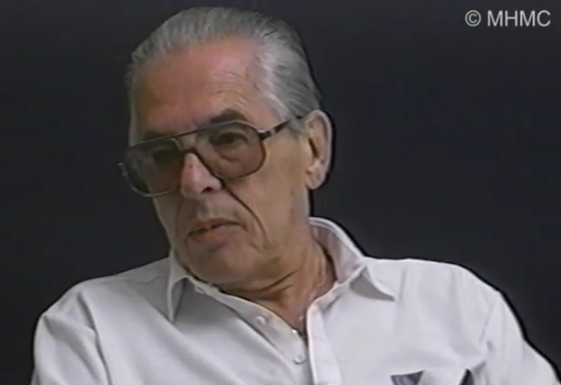 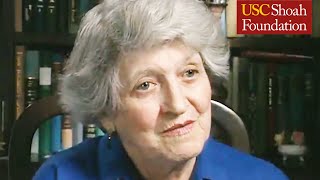 Tommy Strasser’s 
(3 mins)
Agnes Adachi’s  (7 min)
18
[Speaker Notes: Perspective Canadienne - “Tommy Strasser”]
Regardez : "Si vous sauvez  une vie, vous sauvez le monde  entier".
Justes parmi les nations
Pour son incroyable bravoure et son sens moral,  le 26 novembre 1963, Wallenberg est reconnu  par Yad Vashem comme Juste parmi les nations,  un honneur accordé par la Cour suprême de  l'État d'Israël à tous les non-Juifs qui, par pur  altruisme, ont risqué leur propre vie pour aider à  protéger les Juifs d'Europe contre les nazis.

Inscription en hébreu sur la médaille : "Celui qui  sauve une vie sauve le monde entier".
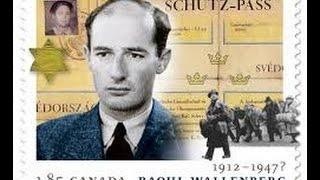 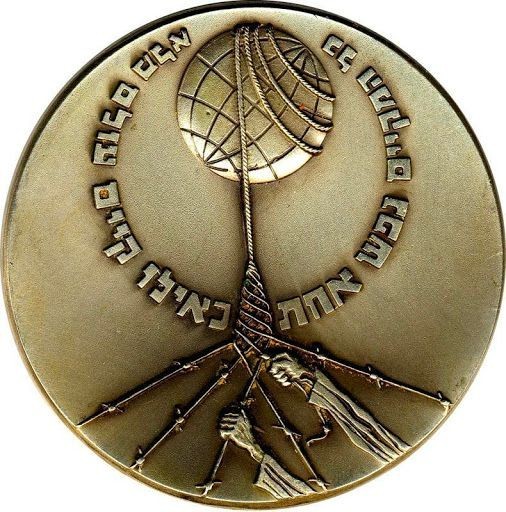 19
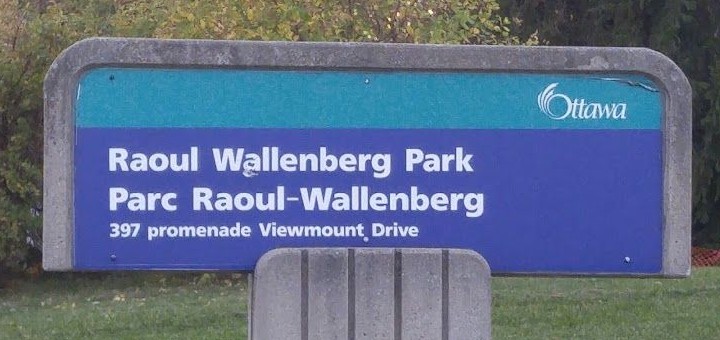 Hommage à Wallenberg
D'innombrables pays dans le monde ont créé des monuments  en l'honneur de Wallenberg. Il est citoyen d'honneur du  Royaume-Uni, des États-Unis, de la Hongrie, du Canada et  d'Israël.
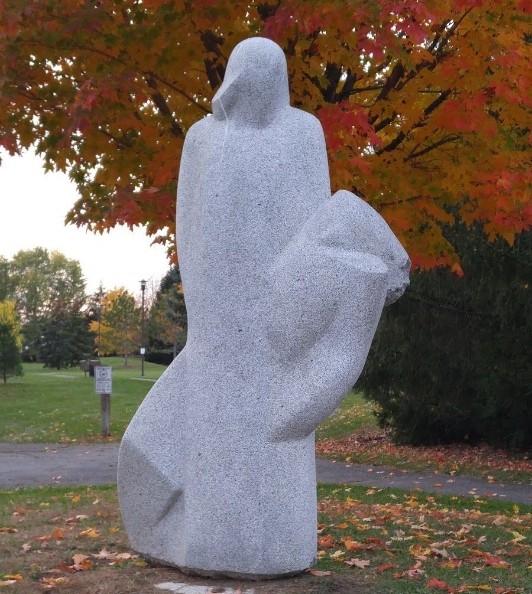 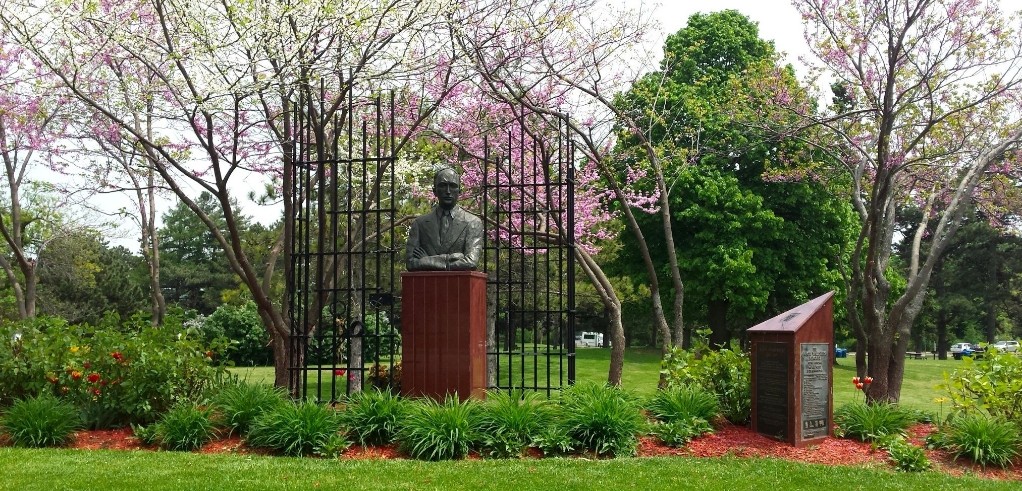 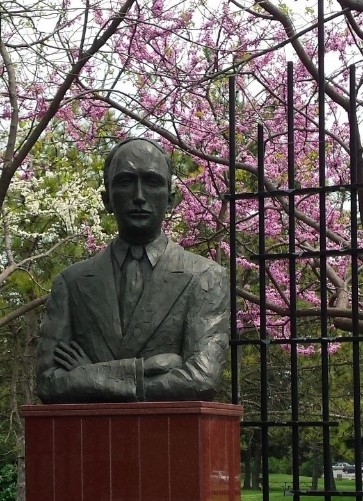 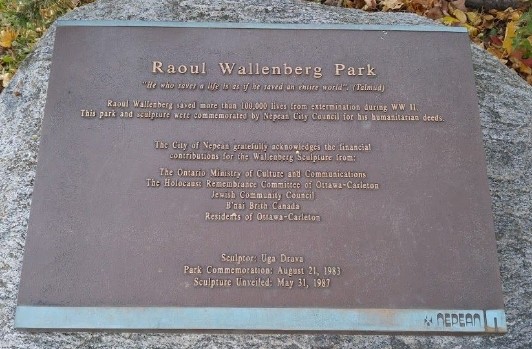 En haut : Le mémorial Raoul Wallenberg, Toronto, Canada. En marge, au complet : Parc Raoul  Wallenberg, Nepean (Ottawa), Canada. Marge, en haut : Panneau du parc commémorant  Wallenberg. Marge, milieu :
Statue "Pietà" (1987) dans le parc, créée par le sculpteur Uga Drava, en l'honneur de Wallenberg.
Marge, en bas : Plaque de la ville de Nepean dans le parc reprenant la phrase talmudique "Celui
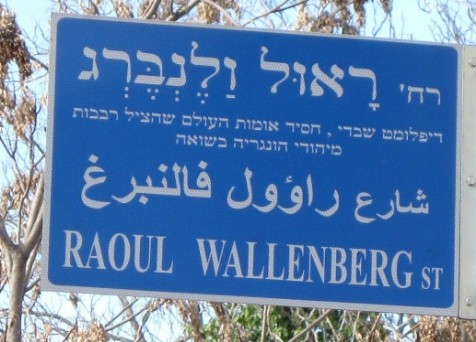 Hommage à Wallenberg
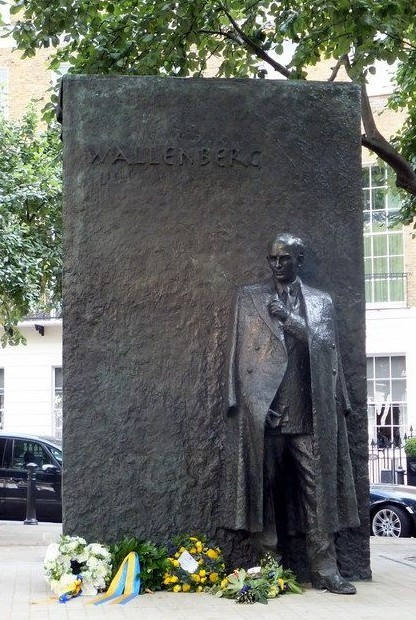 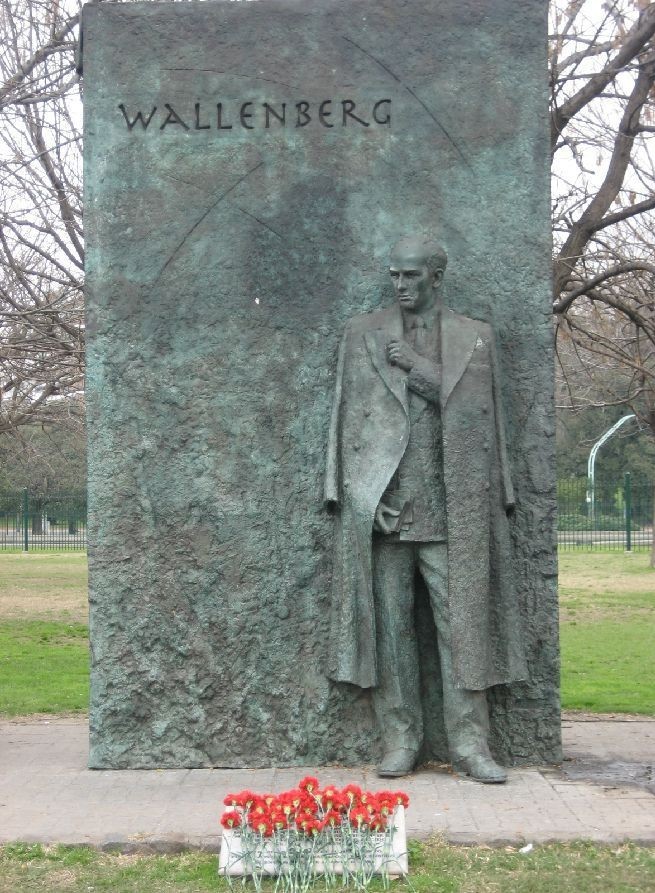 Rue de Jérusalem, Israël
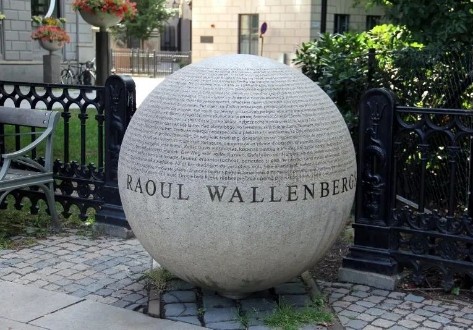 Monument à Stockholm, Suède
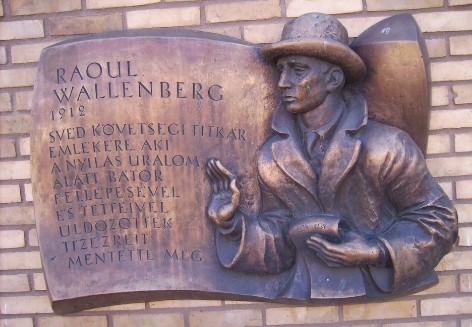 Monument à Londres, Royaume-Uni
Monument à Buenos Aires, Argentine
21
Monument à Linköping, Suède
Citoyenneté d'honneur du Canada
Salle Raoul Wallenberg
"Et considérant que Raoul Wallenberg,  avec un courage extraordinaire et au  mépris total du danger constant pour  lui-même, a sauvé la vie de près de cent  mille hommes, femmes et enfants juifs  innocents, dont un nombre  considérable vit aujourd'hui au  Canada... Le Sénat et la Chambre des  communes décident donc que ledit  Raoul Wallenberg est par la présente  déclaré comme étant un
citoyen honoraire du Canada".
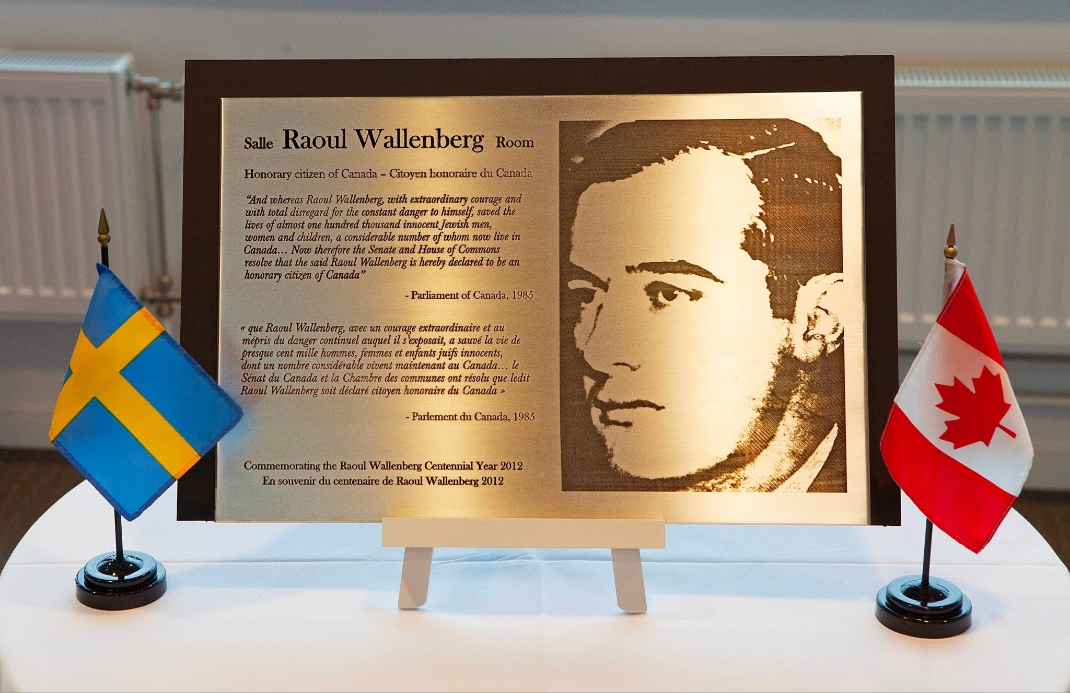 Premier citoyen d'honneur du  Canada
Parlement du Canada, 1985
Journée Raoul Wallenberg 2023 : Déclaration du Premier ministre Justin  Trudeau
"Aujourd'hui, nous rendons hommage à Raoul Wallenberg, un héros et un humanitaire remarquable qui a risqué sa  vie pour sauver les Juifs de la Hongrie occupée par les Allemands de la persécution, de la déportation vers les camps  de concentration et de la mort pendant l'Holocauste.

M. Wallenberg a été qualifié de "plus grand humanitaire du XXe siècle" par les Nations unies et a été nommé  premier citoyen d'honneur du Canada en 1985. Diplomate et homme d'affaires suédois, il a sauvé la vie de
dizaines de milliers de Juifs hongrois en seulement six mois, entre juillet 1944 et janvier 1945, en leur accordant  des laissez-passer diplomatiques leur conférant l'immunité. Il a également mis en place un réseau de refuges  fonctionnant sous l'immunité diplomatique suédoise afin d'abriter et de protéger les personnes persécutées  par le régime nazi. Tragiquement, il a disparu en 1945 après avoir été arrêté par les Soviétiques et envoyé dans  des camps de travail forcé. En 2001, le gouvernement du Canada a désigné le 17 janvier, date de sa disparition,  comme la Journée Raoul Wallenberg.

"L'héritage de M. Wallenberg est célébré dans le monde entier et rappelle avec force la diﬀérence qu'une  personne peut faire lorsqu'elle choisit d'affronter le mal et d'agir. Son selﬂessness et son courage sont  reflétés dans ses propres mots célèbres : Pour moi, il n'y a pas d'autre choix.
Journée Raoul Wallenberg 2023 : Déclaration du Premier ministre Justin  Trudeau
“En tant que pays, le Canada a été profondément marqué par les nombreuses contributions des quelque 40 000  survivants de l'Holocauste qui se sont réinstallés ici après la guerre. Aujourd'hui, et chaque jour, les Canadiens se  souviennent de l'Holocauste, rendent hommage à ses victimes et commémorent les survivants.
"Aujourd'hui, face à la montée inquiétante de l'antisémitisme dans notre pays et dans le monde entier, nous devons  maintenir notre engagement collectif à nous élever contre toutes les formes de haine et de discrimination. Chacun  d'entre nous, qu'il soit juif ou non, a la responsabilité permanente de s'élever contre l'antisémitisme chaque fois  qu'il se manifeste et où qu'il se produise. Tous les Canadiens ont un rôle à jouer pour veiller à ce que le respect  fondamental et l'inclusion soient au cœur de nos communautés fortes.
"En cette journée Raoul Wallenberg, j'encourage tous les Canadiens à réfléchir à l'histoire remarquable de M.  Wallenberg et à s'inspirer de son héroïsme, de son humanitarisme et de son dévouement à la justice. Le  gouvernement du Canada s'opposera toujours à l'antisémitisme alors que nous construisons un monde plus  égalitaire, plus sûr et plus juste pour tous.
[Speaker Notes: What is the significance of Raoul Wallenberg Day to Canada? (video)]
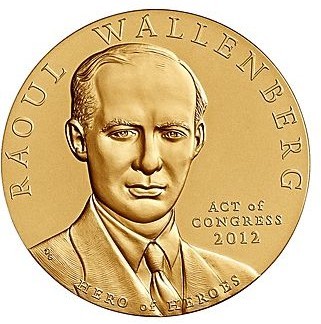 La détermination de Wallenberg
"Je ne pourrais jamais  retourner en Suède sans savoir  au fond de moi que j'ai fait tout  ce qu'un homme pouvait faire  pour sauver le plus grand  nombre possible de Juifs.

Raoul Wallenberg dans une  lettre à son ami Per Anger
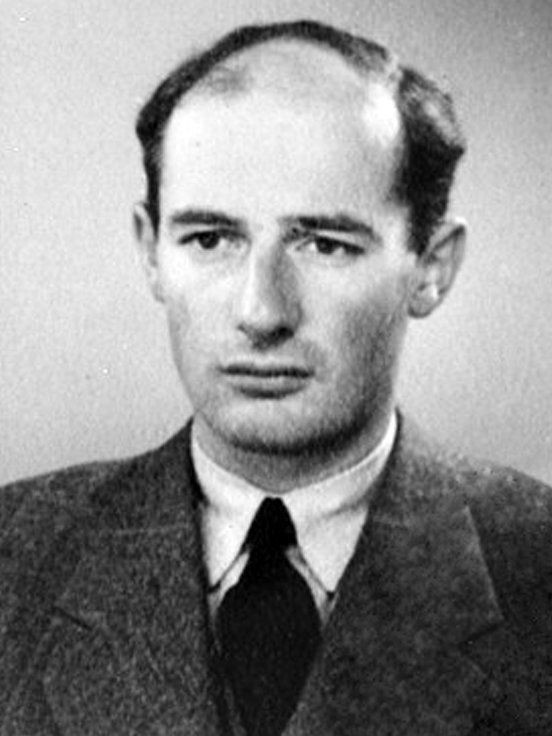 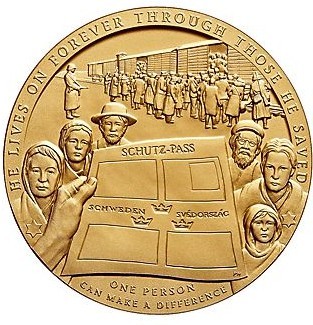 À gauche : Raoul Wallenberg à l'âge  adulte. A droite : La médaille de bronze  américaine Raoul Wallenberg, US Mint.